VACCINATIONS:  ARE THEY YOUR ANIMAL’S FRIEND OR FOE?
Presented by Barb Fox, DVM
Creator of Whole Animal Health Movement and Purely Simple Animal Wellness online courses
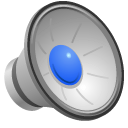 Disclaimer
The information included in this presentation is for educational purposes only.  It is not meant to replace medical care or counsel from a licensed veterinarian.   If you have an animal that is showing signs of illness or has been injured, please consult with your veterinarian.  
Vaccinations should be administered only after careful consideration of your animal’s disease risk and health status.  Please research laws and regulations concerning which vaccinations are mandatory in your area of the country.
Dr. Fox accepts no responsibility for misuse of the information provided in this presentation.
[Speaker Notes: I might add that this course was NOT created to tell you which vaccines your animal should receive.  That should be determined upon careful consideration of what your animal(s) will be exposed to as well as his or her overall health.  This course is to empower you, as your animal’s guardian, to choose wisely based on the information provided in this presentation.]
The purpose of a Vaccine
A vaccine is intended to prevent a specific disease by stimulating the immune system to produce antibodies and other cells that intercept germs before they cause illness.
Many diseases, such as canine distemper, have been greatly reduced in number by vaccinations.
No pet parent wants to see their animals sick and want to do everything possible to make sure they live a long and healthy life.
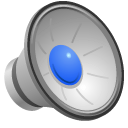 [Speaker Notes: The act of administering a vaccine is to prevent disease.  When your animal(s) are vaccinated, the sole intention is to signal the immune system to produce antibodies and other cells that attack pathogens before illness sets in.  Many diseases, such as canine distemper, have been greatly reduced with the use of highly-effective vaccines.  NO animal guardian can entertain the thought of their animal getting sick, and vaccines are accepted as preventative medicine.]
The immune system 101
Certain white blood cells are on “surveillance” mode.  They recognize germs and other things that are “foreign” and engulf them before they have a chance to enter the cell and infect it (phagocytosis via macrophages)
Other cells start mass-producing antibodies, which fight infection. 
Still other cells (T helper and T killer cells) are similar to warriors that explode cells that have already been “infected”)
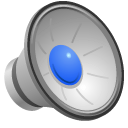 [Speaker Notes: The immune system is VERY complicated so I will only go over the basics. Immunology was one of the toughest classes I took in veterinary school. Rather than bore you with terminology and unnecessary details, I’ll stick to the things you need to know about the immune system.  So there are certain cells, called macrophages, that act as “Pac Man” and go after germs and pathogens.  They engulf the “invaders” before they enter and infect a cell.  Other cells start mass-producing antibodies, which serve to fight infection.  “T helper” and “T killer” cells are components that I think of as warriors that explode cells that have already been infected.]
Other components of the immune system
Complement (proteins that enhance antibody and other immune cell function)
Mucus - traps dust, microbes
Tears, saliva - contain enzymes that break down bacteria
Sweat - removes toxins, cools
Fever - results of inflammatory processes during disease mitigation;  also creates heat that kills certain pathogens
Urine & feces -  excretes microbes, & toxins
HCl (stomach acid) - destroys many pathogens in food and water
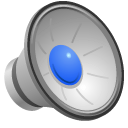 [Speaker Notes: The immune system is wonderful in that it has so many “backup” systems.  Complement is made up of a variety of proteins that enhance antibody and other cellular functions.  When our noses “run”, our immune system is trying to trap dust and microbes.  Our eyes water when we’re sick - and for a reason.  Both tears and saliva contain enzymes that break down pathogens, especially bacteria.  The mere act of sweating removes toxins and helps cool the body.  Fever isn’t always a bad thing!  Increased body temperature is a result of inflammation from disease mitigation and a moderate fever can kill certain germs.  Even the act of urinating or defecating excretes microbes and toxins.  And hydrochloric acid (stomach acid) destroys many bacteria in food and water before they get absorbed into the body.]
So why even vaccinate?
Many stressors on the immune systems of our pets!
Poor quality diet (malnutrition)
Chemicals in flea /tick /heartworm products
Drugs and medications (immunosuppressive drugs especially)
Other current diseases or illnesses
Psychological stress (relationships, competition, training, transport, boarding)
Environmental factors:  EMFs, agricultural spraying,  weed killers, chemicals in the home
And many more…
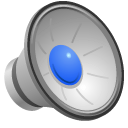 [Speaker Notes: So you might wonder:  if the immune system is so wonderful, with all of its backup systems, why would we have to vaccinate our animals?  Unfortunately, there are many “stressors” on the immune system, including a diet that lacks proper nutrition, chemicals in flea / tick / heartworm products, whether topical or ingested, drugs and medications (especially corticosteroids like prednisone which suppress immune function), other diseases your animal may have, psychological stress such as not getting along with housemates, competition/ shows, training, transport, and even boarding. Also, factors like chaotic EMFs, yard, garden, and farm chemicals, household cleaning products, and many more products can act as stressors on the immune system.]
Can Vaccines guarantee disease prevention?
NO.  No vaccine’s efficacy is 100%. 
Maternal antibodies (in puppies and kittens) can interfere with development of normal immune function.
Concurrent illnesses that the immune system is already “fighting” prevents a good immune response.
Animals born with a poor immune system (genetics) may not respond adequately to a vaccine.
Physical, mental, and emotional stress can affect the immune system’s ability to respond to a vaccine.
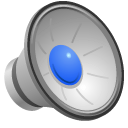 [Speaker Notes: Many people think that vaccines guarantee that their animals will not contract disease.  This is simply not true.  NO vaccine can offer 100% protection against illness.  Although some vaccines are very effective, others are not.  Vaccine efficacy varies for many reasons (read from slide).]
Choosing your pet’s vaccine schedule
Risk of exposure - housecats vs.outdoor;  urban dogs vs. hunting; etc. (core vs. non-core vaccines)
Requirements for rabies vaccines (each state varies)
Boarding and grooming facility requirements
Your pet’s current health status - vaccines are labeled for “immunization of healthy animals only”
PRIOR HISTORY OF VACCINE REACTIONS!
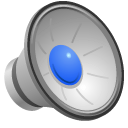 [Speaker Notes: Factors to consider in choosing your animal’s vaccine schedule:     what is its risk of exposure?  If you have a strictly indoor house cat, it would seem needless to vaccine it for feline leukemia, for example.  If your dog never goes to the groomer, boarding facility, dog park, or never travels, does it need canine influenza and kennel cough vaccines?  If your horse is used for occasional backyard riding or is retired, does it need flu/rhino and strangles vaccines?  Furthermore,  according to the product label that accompanies a vaccine vial states “for immunization of HEALTHY animals only”.  An animal with allergies, diabetes, heart disease, autoimmune conditions, kidney disease, gastrointestinal dysfunction, and so on, are actually NOT candidates for vaccination.  Most importantly, if you animal has had a vaccine reaction in the past, you need to be fully aware that a more life-threatening reaction can occur with repeated vaccinations.]
How often must I vaccinate my pet?
Puppies and kittens need boosters after their initial set of vaccinations. (“window of vulnerability” after maternal antibodies wane and animal starts making its own)
Many adult animals have protective antibody levels against diseases such as parvo, distemper, adenovirus, and even rabies after their one-year boosters.
Titers can help determine whether an animal needs vaccinated or not.
Titers are more expensive but they reduce the need for repeated vaccination.
Overvaccination is a very real issue in many veterinary settings.
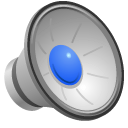 [Speaker Notes: Most puppies & kittens need a series of three vaccinations beginning at approximately 9, 12, and 15 weeks of age, with rabies given at 16-20 weeks of age.  The reason for multiple sets of vaccinations is that the mother’s protective immunity that is passed through the colostrum in the first few hours of life start to fade at 2-3 months of age.  However, the juvenile animal hasn’t fully developed its own immune system so it can respond adequately to immunization.  We call this the “window of vulnerability”.  Many adult animals have immunity against common diseases after their first-year boosters.  A blood test called a “titer” can be performed to see if an animal has protective antibodies against a specific disease, and if the titer is adequate, vaccines would not necessarily have to be given.  Titer tests are a great way to prevent over-vaccination, which is a big problem in many veterinary hospitals.]
When Vaccines go “Wrong”
Vaccination is a MEDICAL procedure and should never be taken lightly. Vaccine clinics only are concerned about revenue from vaccines, not about looking at your animal thoroughly before giving vaccines..
Although cases of severe reactions are rare, they can and do occur.
Any kind of abnormal response to a vaccination should always be reported to your veterinarian.
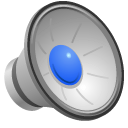 [Speaker Notes: TAKE HOME POINT:  Remember, the act of vaccinating is a MEDICAL procedure and should be taken seriously.  If you go to a big pet or farm fleet store and get your pet vaccinated at a “vaccination clinic or vaccination event”, you will NOT have follow-up services should your dog or cat have an unfortunate reaction.  In my professional opinion, a vaccine should ONLY be given in a medical setting where trained personnel are administering the injections.  Vaccine reactions, although not common, can range from mild to severe and should be reported if the reaction occurs after you leave the veterinary office.]
When vaccines go wrong con’t.
Common additives in vaccines could potentially be harmful to your pet(s):  aluminum, thimerasol, retroviruses, animal proteins (culture medium), antibiotics, formaldehyde, etc.
These substances are “foreign” to the body;  subsequently, the immune system is activated to attack and remove them.  Autoimmune disease may be a direct result of the inflammatory process that results. 
Serious, life-threatening reactions (anaphylaxis) are rare but do happen.  Hypotension, syncope, cardiac arrhythmias, wheezing, swelling of airways, vomiting and diarrhea are signs.  These occur very soon after injection.
Vaccinosis:  chronic health conditions resulting from vaccination  (not readily known about or accepted by conventional veterinarians)
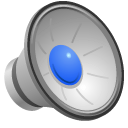 [Speaker Notes: So what actually causes reactions from administration of a vaccine?  It’s really hard to say, because there are so many additives, such as adjuvants that are used to “strengthen” the immune system’s response to the actual antigen that is injected. One common adjuvant is aluminum hydroxide.  Preservatives such as thimerasol (contains the highly toxic mercury compound) and formaldehyde (embalming fluid), foreign animal proteins, retroviruses, antibiotics, and antifungals are just a few of the additives in a vaccine.  These things are not recognized by the immune system as being “part” of the natural body and subsequently cause a reaction.  It is theorized that many auto-immune diseases are a “side effect” of a vaccine.  Reactions can vary from lethargy, pain over the injection site, loss of appetite, and mild fever to serious symptoms such as overall body soreness, extreme lethargy, hives, facial swelling, and seizures.  Rarely, an animal or person can experience a life-threatening reaction called “anaphylactic shock” and is considered an extreme emergency.  Signs of anaphylaxis include difficulty breathing, vomiting, fainting, and cardiac arrest.  Anaphylaxis occurs minutes after vaccination.   Reactions that occur days, weeks, or even months following a vaccination are considered “vaccinosis” and may include cases of meningitis, autoimmune disorders, skin and ear infections, and allergic conditions.  Unfortunately, vaccinosis is not recognized or acknowledged by most conventionally-trained veterinarians.]
Case report:  Max’s Vaccine Injury
11-year old neutered Beagle
Asked for second opinion for neurological evaluation
Had  continuous head and neck tremors
Not able to stand on his own for more than a few seconds before collapsing
Normal appetite, passed urine and feces okay, but had to have help to posture
No prior history of disease
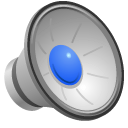 [Speaker Notes: Max was cared for by a wonderful young couple that thought the world of him.  
When I first saw Max during a housecall appointment, I found out that the couple had to carry Max everywhere as he couldn’t walk and had been in that condition for several weeks.]
Max’s case Con’t.
Conventional veterinarian prescribed antibiotics, steroids but Max didn’t respond 
Referred to University of Wisconsin for neurological evaluation
Myelogram and CAT scan = small amount of fluid at base of cerebellum 
No tumor, cyst, or other lesions
No history of trauma
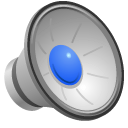 [Speaker Notes: (after workup):  bloodwork (gen chem panel, complete blood count, Lyme SNAP test) results did not reveal any abnormalities.]
Max Con’t.
Discharged with more corticosteroids and was told to monitor at home for improvement.
Unfortunately, Max started to decline even more.
Essential oils, supplements, and homeopathic remedies helped with head tremors and helped “perk” Max up a bit.  Acupuncture and chiropractic treatments were started with a local practitioner.  Max gradually improved - for a while.
Owners absolutely loved Max and didn’t want to give up on him.
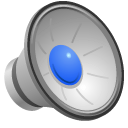 [Speaker Notes: Prednisone was refilled at the U of Wisconsin and he was sent home with little or no hope of improvement.  Diagnosis:  idiopathic meningoencephalitis - translation - “brain inflammation with no known cause”

Max worsened over the next several weeks, and was not able to stand. 

A variety of therapeutic-grade essential oils, whole food supplements, and two homeopathic remedies for neurologic conditions were started.  The head and neck tremors became less and Max started to show interest in life again.  A local acupuncturist and chiropractor worked on Max, and a gradual improvement was seen.]
Max con’t.
Puzzling case!  U of Wisc had generic diagnosis of an idiopathic neurological syndrome
Questioned the owners about when vaccines had last been administered:  2 weeks prior 
All vaccines were given in the back of the neck 
DA2PPV, 4-way leptospirosis, Lyme, Bordetella, and rabies all on same day, in same area of neck
Presumptive diagnosis:  vaccinosis
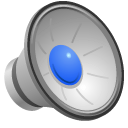 [Speaker Notes: During my initial visit at their home, I quizzed the couple extensively to see what triggers may have started this condition.  It was very puzzling, since the thousands of dollars of diagnostic testing that Max’s owners spent didn’t reveal anything. 

The one thing that set off a red flag in my mind was the fact that Max had his “annual” vaccinations just 2 weeks prior to his symptoms.  And all of the vaccines were given at the back of the neck, mainly in the same location.  Distemper combination + 4-way leptospirosis, Lyme, Bordetella, and rabies were all given on the same day.  

This led me to think that vaccinosis was the primary cause for Max’s neurologic condition.]
Max Con’t.
Max lived one year past the original onset of his condition, then declined rapidly.  
Max’s pet parents made the very emotional decision to have him euthanized.
Can we PROVE that the vaccines caused Max’s condition?  NO.  Probable correlation?  YES.
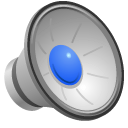 [Speaker Notes: Because of the love these people had for their dog, they continued to lift and carry Max wherever he needed to be moved until emotionally and physically, they couldn’t do it anymore.  Max had again declined, so they made the painful decision to have him put to sleep.

(Read last sentence on slide).]
What to watch for after vaccinations
Lethargy, excess sleeping
Lack of appetite
Soreness or swelling at injection site
Overall body pain (myalgia)
Semi-firm lump where vaccine was injected (“sterile abscess”)
Lameness
Fever
FACE SWELLING, DIFFICULTY BREATHING, VOMITING / DIARRHEA, COLLAPSE - MEDICAL EMERGENCY!
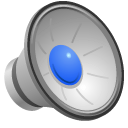 [Speaker Notes: We went over common signs of vaccine reactions, but these cannot be emphasized enough!  Your veterinarian MUST chart this on your pet’s record and make an educated decision to:

1) Split up the vaccinations, leaving 4 weeks between immunizations.
2) Leave out non-core vaccines, such as Lyme, kennel cough, influenza, leptospirosis
3) Change vaccine manufacturers.  There are some companies that use non-adjuvanted vaccines
4) Decide to forego vaccines and use titer testing instead.
5) Write a medical exemption so your pet doesn’t have to be subjected to a potentially life-threatening situation.]
If you must vaccinate…
1.  Consider your animal’s exposure to the disease - don’t just accept a recommendation without scrutiny
2.   Ask your veterinarian for single vaccines,  not multivalent 
3.  If splitting vaccines, allow at least four weeks between vaccinations (to let the immune system normalize)
4.  Use essential oils such as lemon, frankincense,  and lavender over the vaccination site daily for up to a week post-vaccination
5.  Homeopathic remedies such as lyssin (for rabies, and thuja for other vaccines) may help with detoxification following vaccination
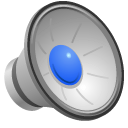 [Speaker Notes: Answer this question:  what is your pet’s exposure risk?  Many veterinarians, because of the revenue generated from selling a client on multiple vaccines, may advise more than necessary.

Ask your veterinarian for single vaccines, not multivalent (combinations)
If splitting vaccinations, wait at least 4 weeks between them to allow the immune system to rebalance
Essential oils such as lemon, frankincense, and lavender may help with discomfort or swelling when placed over the area where your animal was vaccinated.  Remember, though, that lemon oil may cause a skin reaction if exposed to sunlight within 12 hours.

Certain homeopathic remedies such as lyssin (for rabies) and thuja (for any other vaccines) may assist the body to help detoxify after a vaccination.]
If you must vaccinate con’t.
ONLY vaccinate a healthy animal!  
Search for grooming / boarding facilities that require rabies vaccination only
Have your veterinarian write an exemption to the facility requiring vaccines if your pet is suffering from any illness or medical condition
Ask your veterinarian to use IMRAB 3 TF (thimerasol-free rabies vaccine)
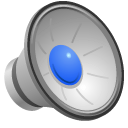 [Speaker Notes: PLEASE:  vaccinate healthy animals only!  

Get a medical waiver if your pet has medical condition that would be worsened with a vaccine.

Thimerasol-free vaccines are available - ask your veterinarian if he or she carries these]
In summ Ary
Vaccines are a MEDICAL procedure and should be treated as such
Money is a huge factor driving the “push” for vaccinations 
Your animal’s health should be focused around excellent nutrition, stress reduction, plenty of exercise, and lack of chemicals and drugs in its body
Ill effects from vaccines may not be apparent for weeks, months, or even years afterward
CHOOSE YOUR PET’S VACCINE SCHEDULE CAREFULLY AND WITH CONSIDERATION!
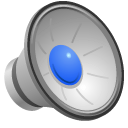 [Speaker Notes: So, in summary, vaccines are a MEDICAL procedure and need to be considered as such

Vaccines create a great deal of revenue for the veterinary clinic.  Don’t be pressured into vaccines that your animal may not need!

Keeping your animals health with great nutrition, reduction of stress, plentiful exercise, and lack of chemicals and drugs in its body is the key to overall good health.

Vaccinosis, or the negative effects of vaccines, may not surface for weeks, months, or even years following vaccinations.]
Resources
Dr. Jean Dodds:   https://www.hemopet.org/education/blog/.
Dr. Ronald D. Schultz (past professor and Head of Immunology at the University of Wisconsin’s College of  Veterinary Medicine):   YouTube videos on vaccines
PeakAnimalHealthCenter.com (Dr. Odette Suter):  check out her articles and videos on vaccinations
Dr. John Robb:  protectthepets.com - scientific evidence that smaller dogs need less volume of vaccine
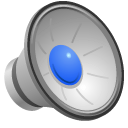 Contact Information
Barbara Fox, DVM
Ph. 563-380-0983
email:   drbfox@yahoo.com
FB: Barbara Mayhew Fox (personal page)
FB:  Barb Fox, DVM - Author, Speaker, Consultant. (business page)
website: learn.barbfoxdvm.com
Books: “The Animals Never Lie” and “The Infinite Bond” (both available on Amazon)
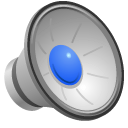